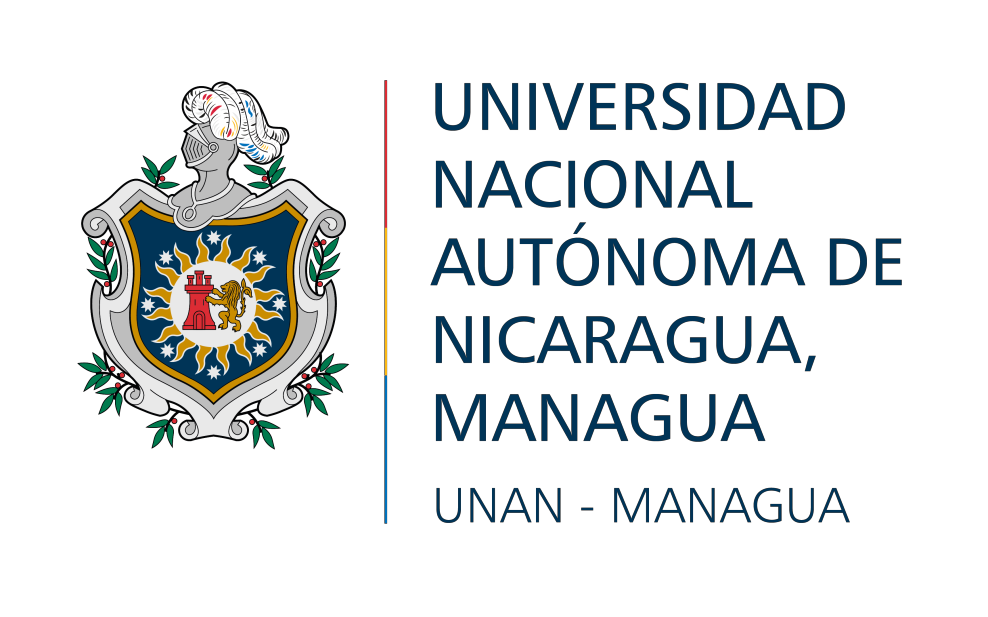 Facultad Regional  Multidisciplinaria de Matagalpa 
UNAN Managua – FAREM Matagalpa
Monografía para optar al titulo de:
Licenciatura de contaduría publica y finanzas 
Tema:
Aplicación, Registro y Pago de los Tributos en la Empresa Ferretería Vanessa del Municipio de la Dalia en el periodo Fiscal 2019.    
Autores:
 Radel Eduardo Blandón Díaz
        María de los Ángeles Blandón Palacios
 
    Tutor:
          Lic. Francisco Ochoa

            20 de Enero del 2021
ESTRUCTURA DEL TRABAJO DE INVESTIGACION
Introducción
Planteamiento del problema
Antecedentes
Justificación
Objetivos
Marco Teórico
Preguntas Directrices
Diseño Metodológico
Análisis Y Discusión De Resultados
Conclusiones
Recomendaciones
INTRODUCCIÓN
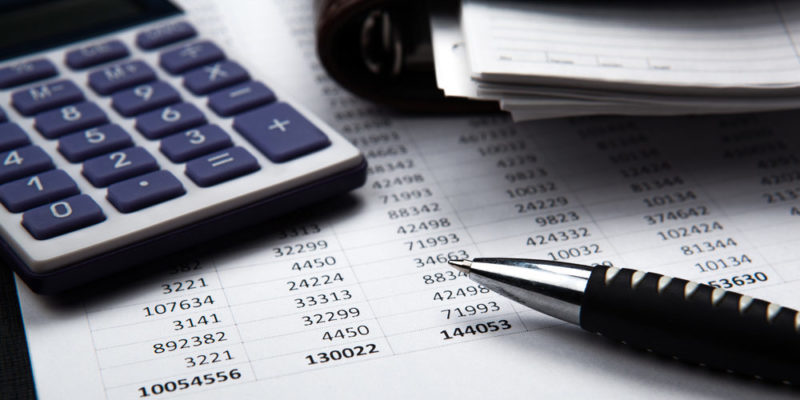 Tributos
Ley 822 (Ley de Concertación Tributaria)
Plan de Arbitrios Municipal y otros referentes teóricos.
Esta Investigación.
PLANTEAMIENTO DEL PROBLEMA
¿Qué dificultades se presentan en la Aplicación, Registro y Pago de los Tributos al momento de realizar la contabilización de sus operaciones en el periodo Fiscal 2019?
ANTECEDENTES
A nivel internacional: Sergio Edmundo Mendoza Calvillo.( Universidad Autónoma de Nuevo León)

A nivel Nacional (Eloísa del Carmen Martínez y Jerils Castillo Parrales ( UNAN FAREM- MATAGALPA).
JUSTIFICACIÓN
Obtener Conocimiento amplio de los Tributos.
Analizar la Importancia de comprender los procedimientos tributarios.
Beneficiarios
UNAN    
Lectores
Desarrollo profesional
Objetivo general

 Evaluar la aplicación, registro y pago de los tributos en la Empresa Ferretería Vanessa del municipio de la Dalia en el periodo Fiscal 2019.
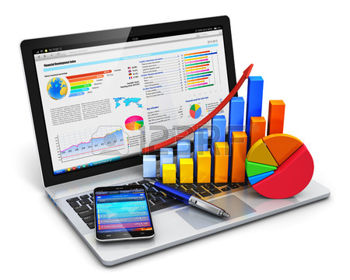 Objetivos específicos
Conocer los tributos aplicables en la empresa Ferretería Vanessa del municipio de la Dalia en el periodo fiscal 2019.
Describir el procedimiento de aplicación, registro y pago de los tributos en la Empresa Ferretería Vanessa del municipio de la Dalia en el periodo fiscal 2019.
Verificar la correcta aplicación, registro y pago de los tributos en la Empresa Ferretería Vanessa del municipio de la Dalia en el periodo fiscal 2019.
MARCO TEÓRICO
DGI
Empresa
Impuestos Sobre La Renta
Sistema Contable
Rentas de Actividades Economicas
Rentas De Trabajo
LEY 822
PLAN DE ARBITRIOS MUNICIPAL
LEY 539 LEY DE SEGURIDAD SOCIAL
Rentas De Capital
PRINCIPIOS TRIBUTARIOS
Principio de Legalidad
Principio de reserva de ley
Seguridad Jurídica
Principios De igualdad
Principios de capacidad contributiva
Principios De Generalidad
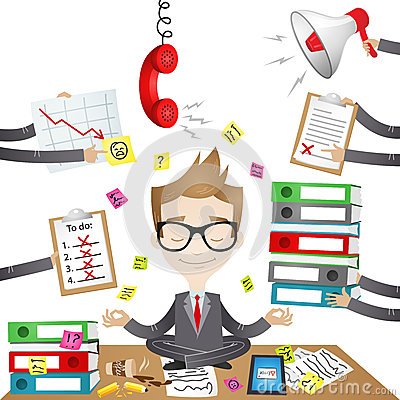 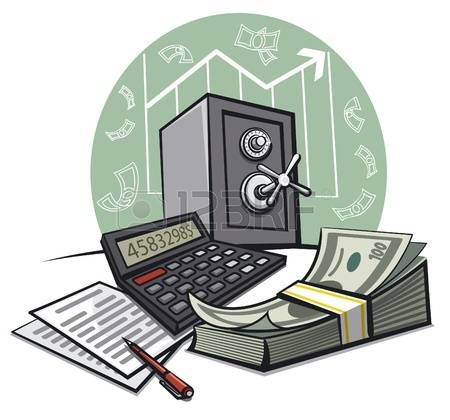 Principios de no confiscación
ANÁLISIS Y DISCUSIÓN DE RESULTADOS
Generalidades de la empresa
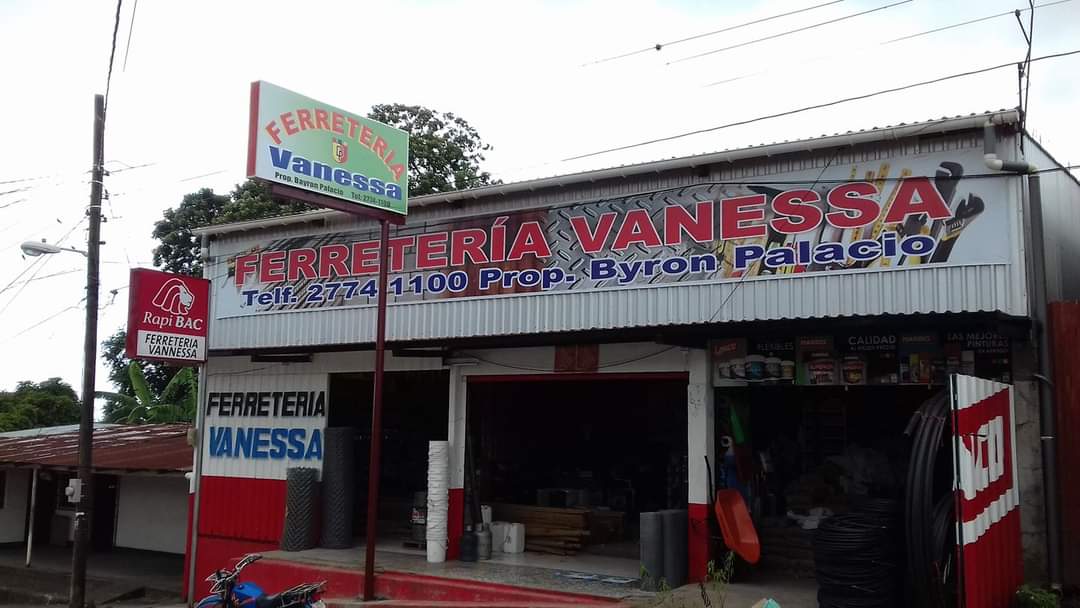 ANÁLISIS Y DISCUSIÓN DE RESULTADOS
Formas y Formatos que la empresa utiliza para su contabilización
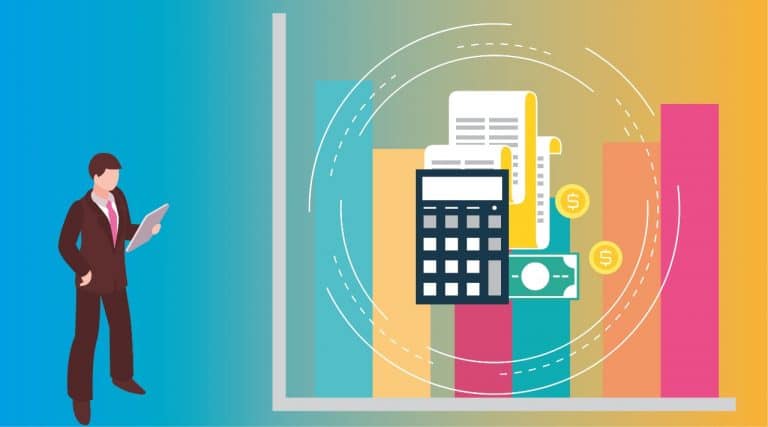 ANÁLISIS Y DISCUSIÓN DE RESULTADOS
Tributos que se aplican en la Empresa.
Alcaldía
IMI 
IBI
MATRICULA

DGI
IR 
IVA
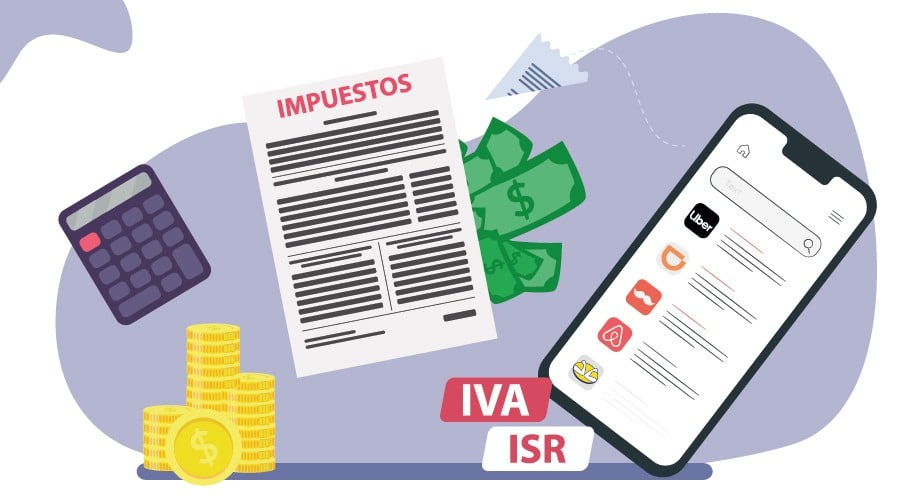 ANÁLISIS Y DISCUSIÓN DE RESULTADOS
Forma de Pago del IR

RETENCIONES

PAGO MINIMO DEFINITIVO

IR ANUAL
Impuesto sobre la Renta (IR)
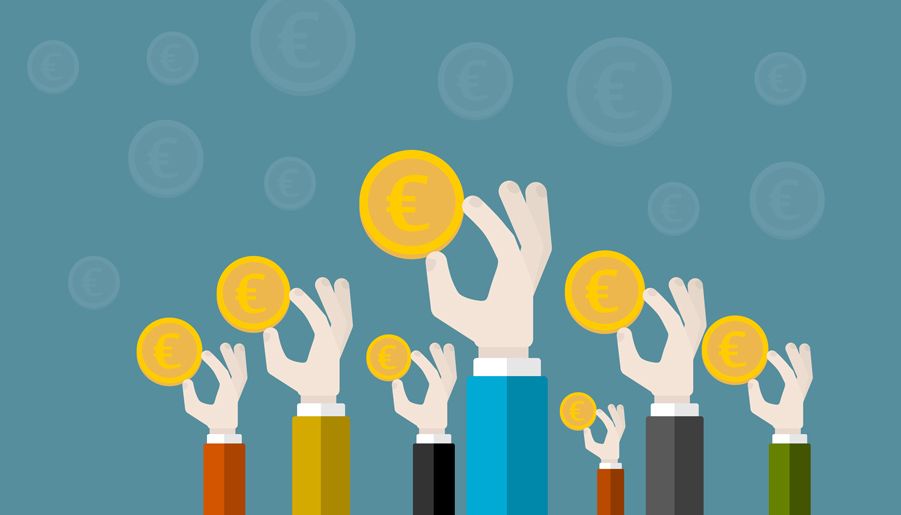 ANÁLISIS Y DISCUSIÓN DE RESULTADOS
ADQUISICION DE MERCANCIA
RETENCIONES 
Retenciones por compra y venta de bienes.
Retenciones por IMI
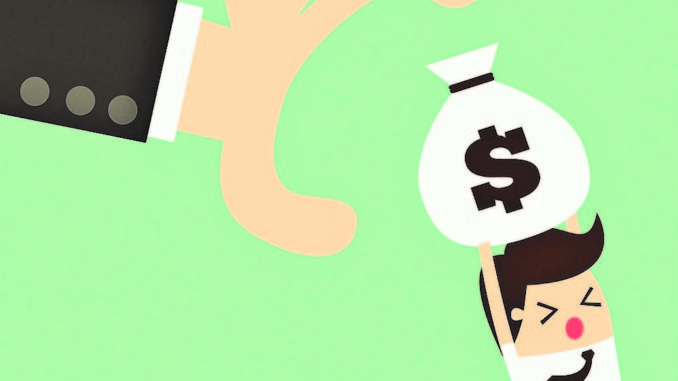 ANÁLISIS Y DISCUSIÓN DE RESULTADOS
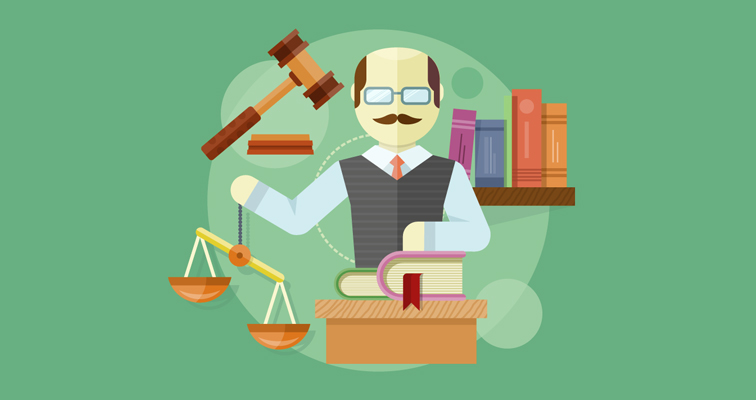 El debido registro de una retención por compra se detalla en el comprobante de diario con las cuentas que corresponden a la actividad comercial que se dedica la empresa en estudio.
ANÁLISIS Y DISCUSIÓN DE RESULTADOS
IR ANUAL
cálculo del IR anual en base a las ventas que se obtuvieron durante el periodo, contabilización.
ANÁLISIS Y DISCUSIÓN DE RESULTADOS
De esta manera se Contabiliza el IVA por pagar correspondiente al mes de noviembre 2018
Impuesto al Valor Agregado – IVA
 
 Los responsables recaudadores deben declarar, liquidar y pagar el IVA por periodos mensuales cada mes del año calendario. (Ley 822, 2012, pág. 10236)
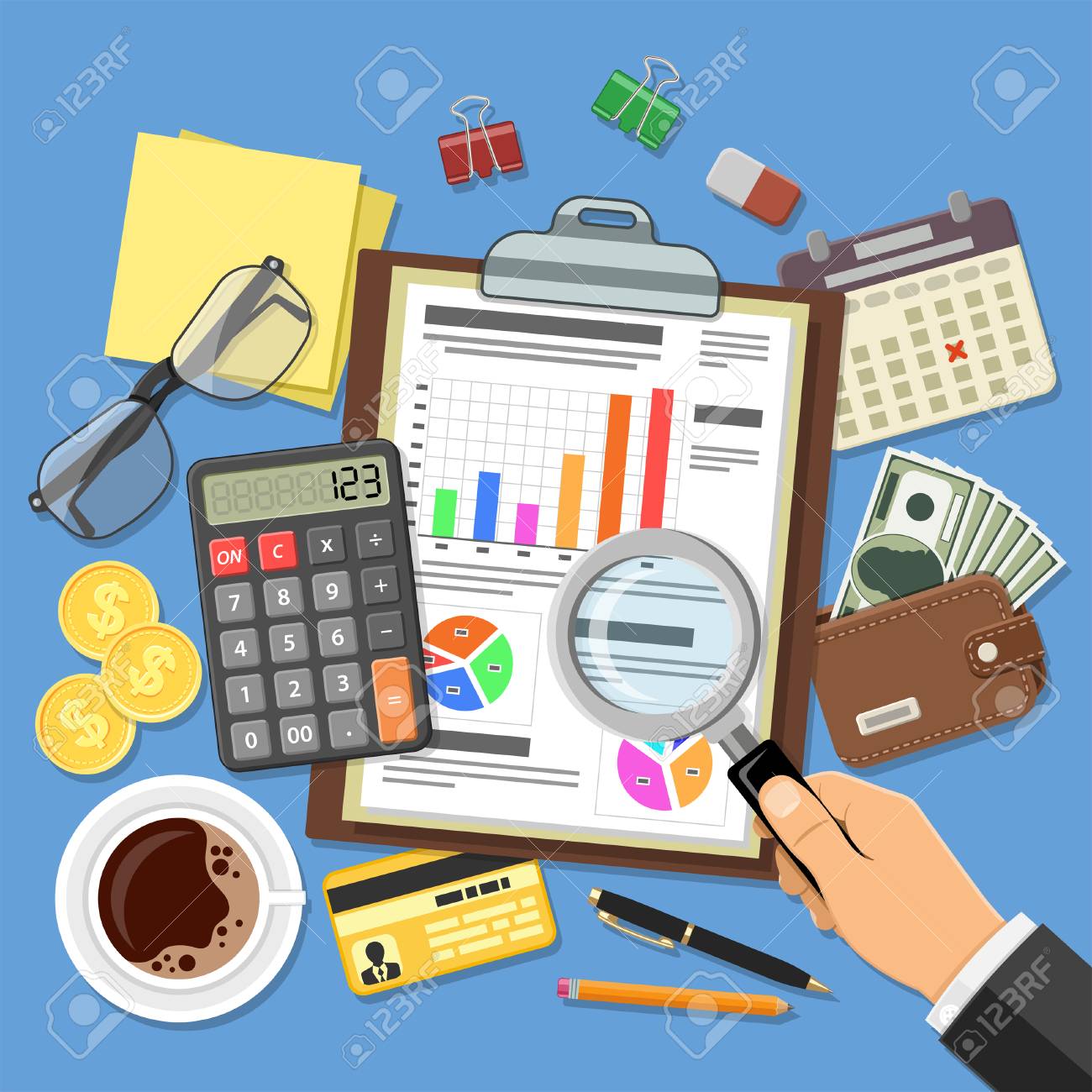 INSS E INATEC
Según el instrumento aplicado, ferretería Vanessa no tiene inscritos a sus trabajadores ante el INSS ya que su salario no llega al mínimo para realizar deducciones.
Ejemplificación de declaración y pago del seguro social INSS e INATEC.
ANÁLISIS Y DISCUSIÓN DE RESULTADOS
Impuestos  Municipales.
Impuesto Municipal sobre ingresos
El impuesto Municipal sobre ingresos consiste en el cálculo del 1% sobre el volumen de las ventas
Durante el mes de diciembre del año 2018, la empresa obtuvo ingresos totales de C$ 1,779,500.28
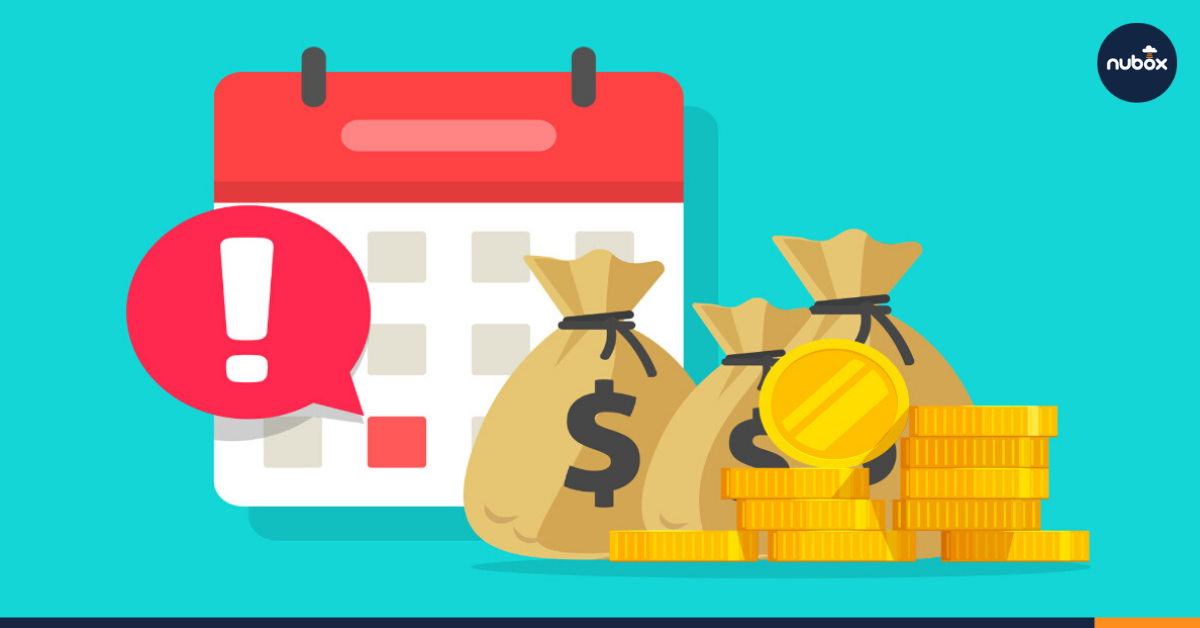 ANÁLISIS Y DISCUSIÓN DE RESULTADOS
Contabilización registro y  pago del IBI
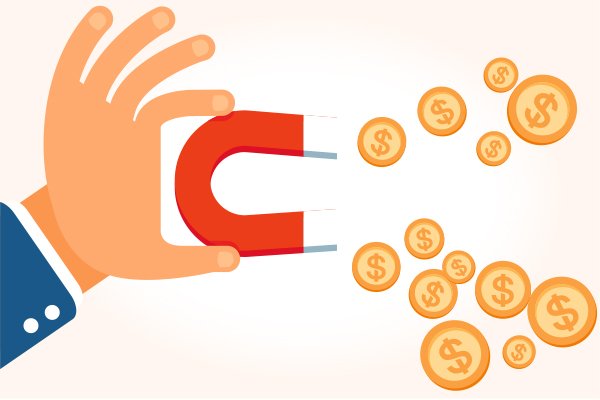 ANÁLISIS Y DISCUSIÓN DE RESULTADOS
(IMI) IMPUESTO MUNICIPAL SOBRE INGRESO
Declaración y pago del impuesto de  Matricula
El pago de los impuestos Municipales se realiza visitando al ente recaudador, en este caso se trata de la Alcaldía Municipal La Dalia.
CONCLUSIONES
La Empresa Ferretería Vanessa está sujeta al pago de los
Siguientes Tributos:
En cuanto al Impuesto sobre la Renta, sujeto a Retenciones en la Fuente, Pago Mínimo Definitivo e IR Anual, está obligada a aplicar, declarar y pagar el IVA. De igual manera los Impuestos Municipales: Impuesto sobre Ingresos, Matricula, Impuesto de Bienes Inmuebles y Tasas por Servicio y Aprovechamiento.
 Para aplicar los tributos la Empresa Ferretería Vanessa se basa en las alícuotas establecidas en la Ley de Concertación Tributaria N° 822 y en el Plan de Arbitrio Municipal 2003.
Para la realización de pago de los impuestos la empresa lo ejecuta a través de la Ventanilla Electrónica Tributaria VET todos los correspondientes al pago del IR, lo impuestos municipales en las ventanillas de Alcaldía Municipal. 
Concluimos que la Empresa Ferretería Vanessa realiza los procedimientos de Aplicación, Registro y Pago de acuerdo a los plazos y criterios establecidos en las Leyes relacionadas al estudio investigativo.
Valoramos que la empresa en estudio aplica correctamente las alícuotas correspondientes de los Tributos a los que está sujeta, además realiza los pagos en las fechas establecidas por la Ley.
RECOMENDACIONES
Se le recomienda a la empresa que siga aplicando los procedimientos que utiliza para calcular los tributos que tiene como obligación con los diferentes entes reguladores.
1) Realizar capacitaciones periódicas con el fin de conocer las diferentes reformas a las normas y reglamentos de los diferentes tributos de la República de Nicaragua.
2) Recomendamos que siempre se estén haciendo resúmenes de los diferentes tributos para evitar multas de las entidades.
3) Que la empresa siempre siga atendiendo las indicaciones brindada por expertos en la materia de tributos.
 4) se recomienda a la empresa Ferretería Vanessa que asegure  a sus trabajadores al INSS.
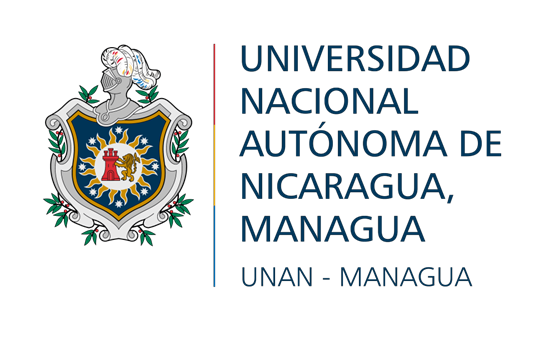 Gracias por su atención